And the Award Goes To... School SLPs for Their Work on Assessing Educational Impact
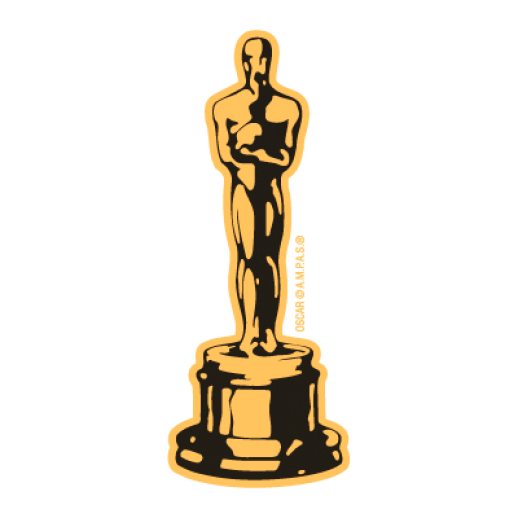 Marie Ireland, M.Ed., CCC-SLP, BCS-CL
Barbara Conrad, M.A., CCC-SLP
Perry Flynn, M.Ed. CCC-SLP
Disclosures
Financial 
Barbara Conrad and Marie Ireland received convention registration support as invited speakers
Non financial
Barbara Conrad, Marie Ireland and Perry Flynn are all members of the State Education Agencies Communication Disabilities Council (SEACDC)
Perry Flynn is the VP for Planning for ASHA
What Are Your Goals for Evaluation?
Eligibility For Special Education Differs From Clinical Identification
Decision Making Differences
Private and Clinical services:
SLPs are permitted to identify impairments (if state licensure permits)
SLPs determine service time
Payment is expected for services
Educational services under IDEA
Everything is a team decision
Free assessment and treatment if eligible
Eligibility for Special Education
Federal Definition of Eligibility for Special Education:
The student has an impairment
There is an adverse educational impact
There is a need for specially designed instruction
Suspicion of a Disability
There must be a suspicion of a disability
All requirements and regulations apply for SLI only referrals
This is NOT diet special education
Adverse Educational Impact
Impact is on student – not family or teacher
Academic
Grades
Difficulty with school work
Functional/ Social/ Emotional/ Behavioral
Ability to interact in school setting is impacted
Emotional state impacts ability to participate
Behaviors impact ability to participate
Documenting Adverse Educational Impact
There must be data to support this question
What data sources does the team consider?
What threshold is sufficient to say there is an impact?
If observation, how is this documented and is there a local standard or threshold?
What is Specially Designed Instruction?
May be modified 
Content*
Methodology*
Delivery
States and LEAs may have unique definitions or documentation requirements
Documenting Specially Designed Instruction
There must be data to support this question
What data sources does the team consider?
What threshold is sufficient to say there is an impact?
If observation, how is this documented and is there a local standard or threshold?
In your state or LEA, 
what data is sufficient?
Why Is This Important?
Federal Data collection for Disproportionate Representation that is a result of inappropriate identification.
Autism
Emotional Disabilities
Learning Disabilities
Other Health Impairment
Speech Language Impairment
CEIS 15% set aside for LEAs (Districts)
Civil Rights and Discrimination
Identification as a child 
with a disability 
who does not meet 
IDEA and state criteria 
is a violation of their civil rights.
A Resource
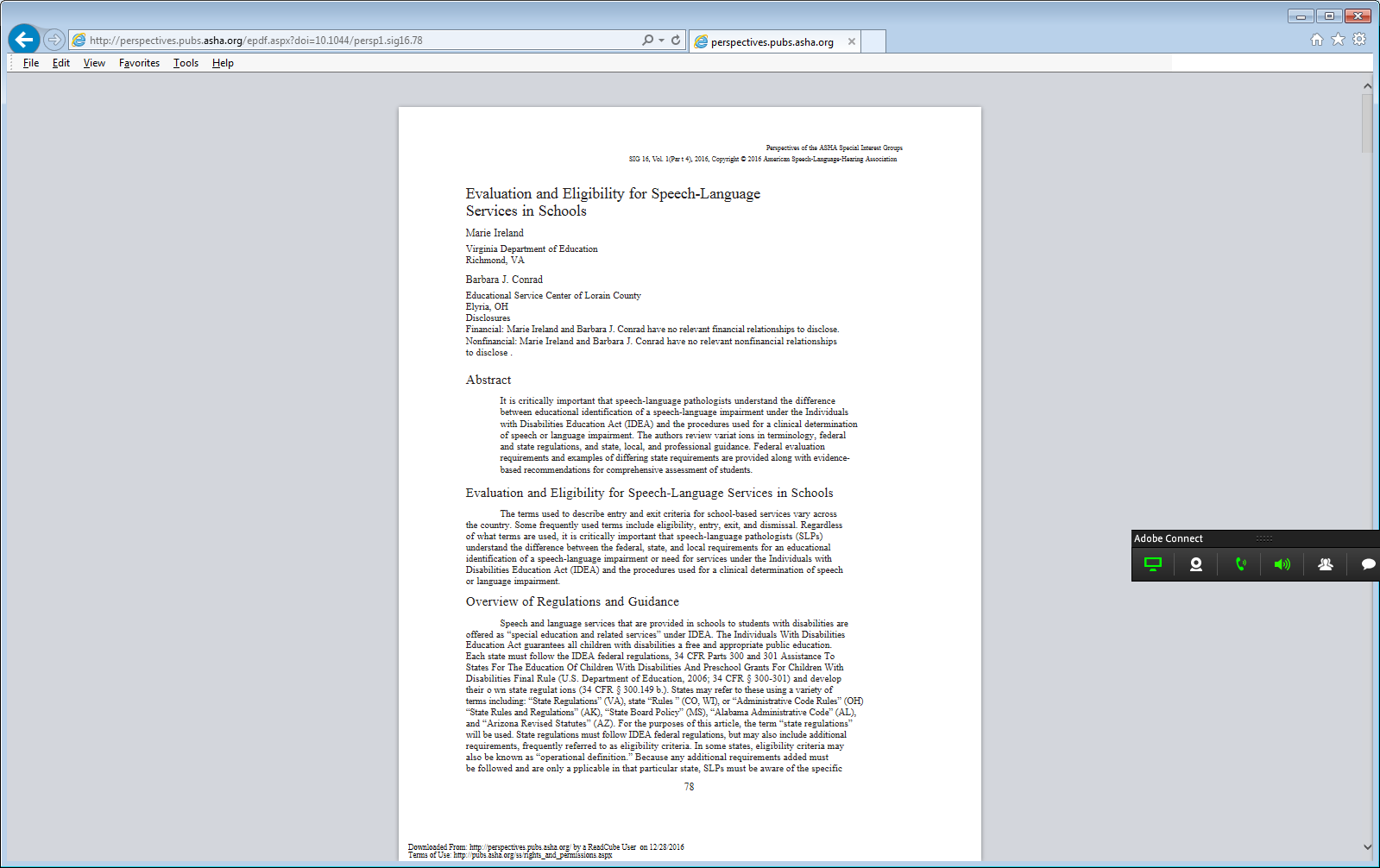 Ireland, M. & Conrad, B. J. (2016). Evaluation and Eligibility for Speech-Language Services in Schools.
Educational Identification Under IDEA
Is significantly different from clinical identification of an impairment
Must be determined by a team 
Must address all requirements in federal and state regulations and any local policies
Requires data and documentation to support eligibility determinations
Over and mis-identification and student civil rights must be carefully considered
How To Assess For And Document Educational Impact And Need For Specially Designed Instruction
Documenting Educational Impact and Need for Specially Designed Instruction
Data from
Staff
Student
Family
Educationally relevant data
Observation Data  and Rating Scales
School Based Observation
Academic activities (homework, journals, work samples, classroom tests, etc.)
Artic errors reflected in spelling? Poor intelligibility?
Language impacting performance? 
Data from response to strategies already used by teacher? (MTSS, RtI and IDEA pre-referral intervention)
School Based Measurement
High stakes or Standards based assessment
State or LEA assessments 
PALS (Phonological Awareness Literacy Screening)
KRA-L (Kindergarten Readiness Assessment)
DIBLS (Dynamic Indicators of Basic Early Literacy Skills)
SOLs (Standards of Learning)

What are your LEA assessments?
Who brings this data to the table?
IDEA requires a team including:
General education staff
Parents
Psych and other evaluators

Don’t allow this to be made the sole responsibility of the SLP
SLP Measurement
Don’t over-rely on tests 
Mismatch with norming sample
Not aligned to curriculum 
Poor diagnostic accuracy 
Spaulding, 2006
Betz, 2013
Research on Tests
Eligibility Criteria for Language Impairment: Is the Low End of Normal Always Appropriate? Spaulding, T. J., Plante, E., & Farinella, K. A. (2006). 
Factors Influencing the Selection of Standardized Tests for the Diagnosis of Specific Language Impairment. Betz, S. K., Eickhoff, J. R., & Sullivan, S. F. (2013). 
Psychometric Properties of Language Assessments for Children Aged 4–12 Years: A Systematic Review (Denmen et.al., 2017)
Black bars:   >80% sensitivity & specificity
Hashed bars:  <80%
White bars:  unknown
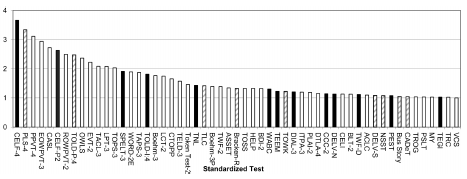 Betz, Eickhoff, & Sullivan, 2013
Bias and the Impact of Poverty
Comprehensive Assessment Of Culturally And Linguistically Diverse Students (Ortiz, 2004)
Assessment and Intervention Guidelines for Service Delivery to Low-SES Children (SIG 16 Perspectives on School-Based Issues, October 2007, Vol. 8, 4-9. doi:10.1044/sbi8.3.4)
DEGREE OF LINGUISTIC DEMAND
DEGREE OF CULTURAL LOADING
Cultural and Linguistic Classification of Tests
LOW
MODERATE
HIGH
PERFORMANCE
INCREASING EFFECT OF
LOW
LEAST AFFECTED
LANGUAGE DIFFERENCE
MODERATE
PERFORMANCE
INCREASING EFFECT OF
CULTURAL DIFFERENCE
MOST AFFECTED
HIGH
Up to 35 SS Pts
(COMBINED EFFECT OF
CULTURE & LANGUAGE
DIFFERENCES)
Flanagan, Ortiz & Alfonso “Essentials of Cross Battery Assessment” Second Edition, 2007.
What Testing Doesn’t Do
Doesn’t address educational impact in a meaningful way
Doesn’t address need for specially designed instruction (except for articulation stimulability sections)
Are You Reporting Confidence Intervals?
“Reporting confidence intervals around a student’s score is particularly important in cases where the score may be used to make classification [eligibility] or placement decisions [IEP services]” 
CELF-5 manual p. 147
Sample Language
There is a 95% chance that the student’s true performance on the [test name] falls somewhere between [ # ] and [ # ].
SLP Probes
Measuring Student Responsiveness
Stimulability (artic)
Dynamic assessment for language and fluency
Modifiability
SLP Probes for Language
Language Sample Analysis
Narrative
Expository
Conversation
SLP Probes: Historical and Functional Information
Case History
Interviews
Student
Teachers 
Parents
Other
SLP Observation
Language supports in environment (paraphrase, repetition, slow rate, visuals)
Tier 2 vocabulary 
Register mismatches (e.g., pragmatics, instructional match)
Language variation (e.g., vocabulary, syntax differences)
Assessing for Educational Impact and Need for Specially Designed Instruction
Use data from multiple sources
Select tools carefully and consider:
Bias due to language variation, culture, and the impact of poverty
Diagnostic accuracy of tools
“…likely to yield accurate information on what the child knows and can do academically, developmentally, and functionally…(34 CFR 300.304 and 34 CFR 300.310)
Case Studies:The Importance of Documenting Educational Impact and Need for Specially Designed Instruction
A Language Case from Ohio
Twins (6 y.o) referred for language. 
Measured against the TOLD with initial scores of 70 SS

Impairment?
Educational Impact?
Need for Specially Designed Instruction?
A Language Case from Ohio
Twins (6 y.o) referred for language. 
Measured against the TOLD with initial scores of 70 SS.
When interviewed, the teacher didn’t understand why they got services. The twins were leaders in the classroom with language and pragmatic skills WNL.

Impairment?
Educational Impact?
Need for Specially Designed Instruction?
Articulation Example
3rd grader  non-developmental single sound errors on GFTA-2
Parent is concerned 

Impairment?
Educational Impact?
Need for Specially Designed Instruction?
Articulation Example
3rd grader  non-developmental single sound errors on GFTA-2
Parent is concerned 
Stimulable for all sounds
Intelligible in class as reported by teacher 
Student interview reveals no concerns 

Impairment?
Educational Impact?
Need for Specially Designed Instruction?
Fluency Example
High school student presents with disfluencies and no secondary characteristics 
Student reports discomfort with speaking and few friends 

Impairment?
Educational Impact?
Need for Specially Designed Instruction?
Fluency Example
High school student presents with disfluencies and no secondary characteristics 
Student reports discomfort with speaking and few friends 
Teacher states student doesn’t respond to prompts for slow speech in class or practice delivering assignments with teacher after school.
Refuses to speak in class and  has taken multiple F’s on presentation assignments. B- for overall class grade.

Impairment?
Educational Impact?
Need for Specially Designed Instruction?
Has This Ever Happened to You?
A teacher asks you “Why does he/she go to speech?”
You ask a teacher about a new student’s communication issues in the class and they reply “There are no issues!”
Research, Tools, And Techniques That Align With IDEA: State Tools, Professional Resources, Online Training, and Guidance.
Observations
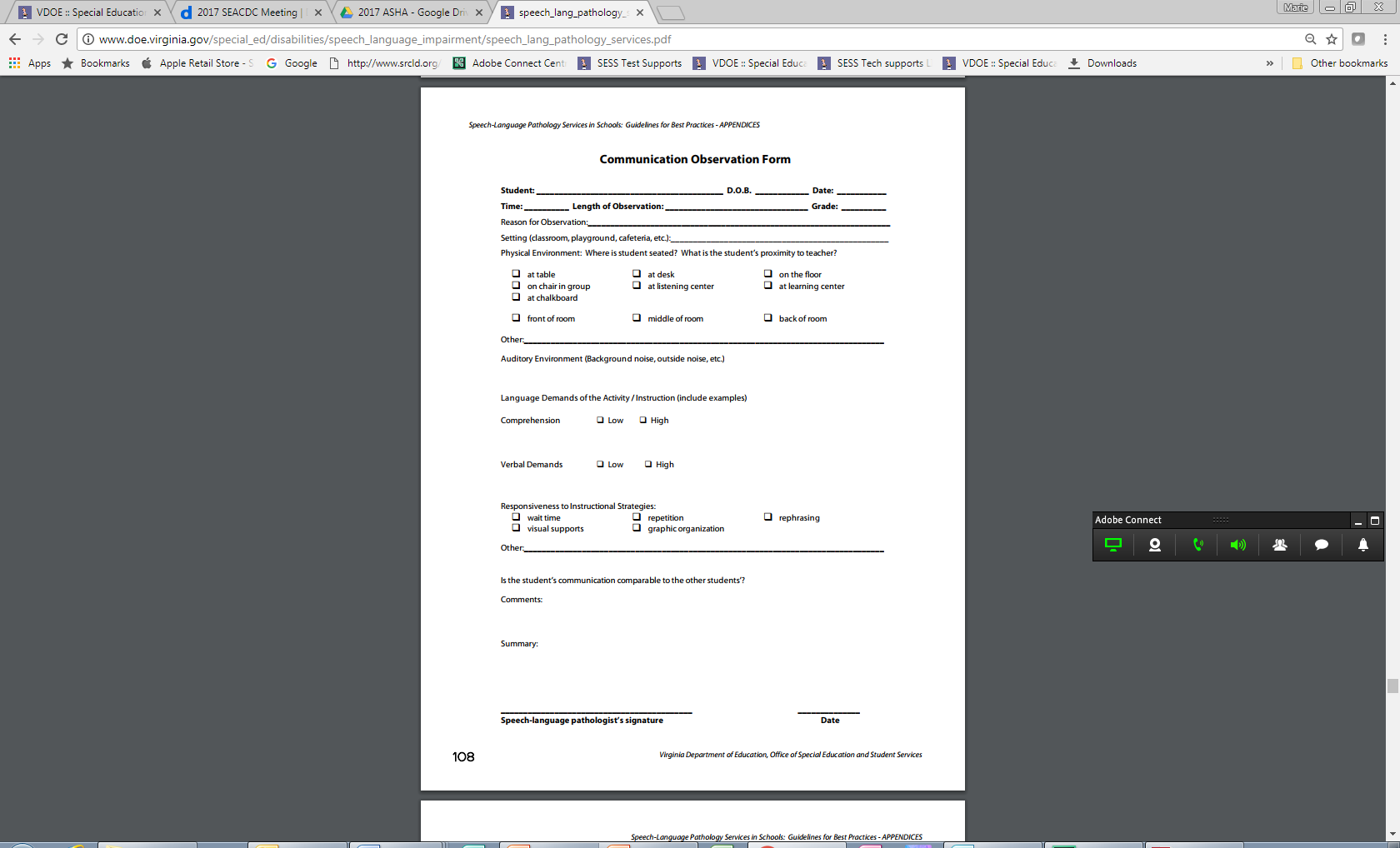 Attend to:
Physical 
Language demands
Strategies used and response
Curriculum
Interviews
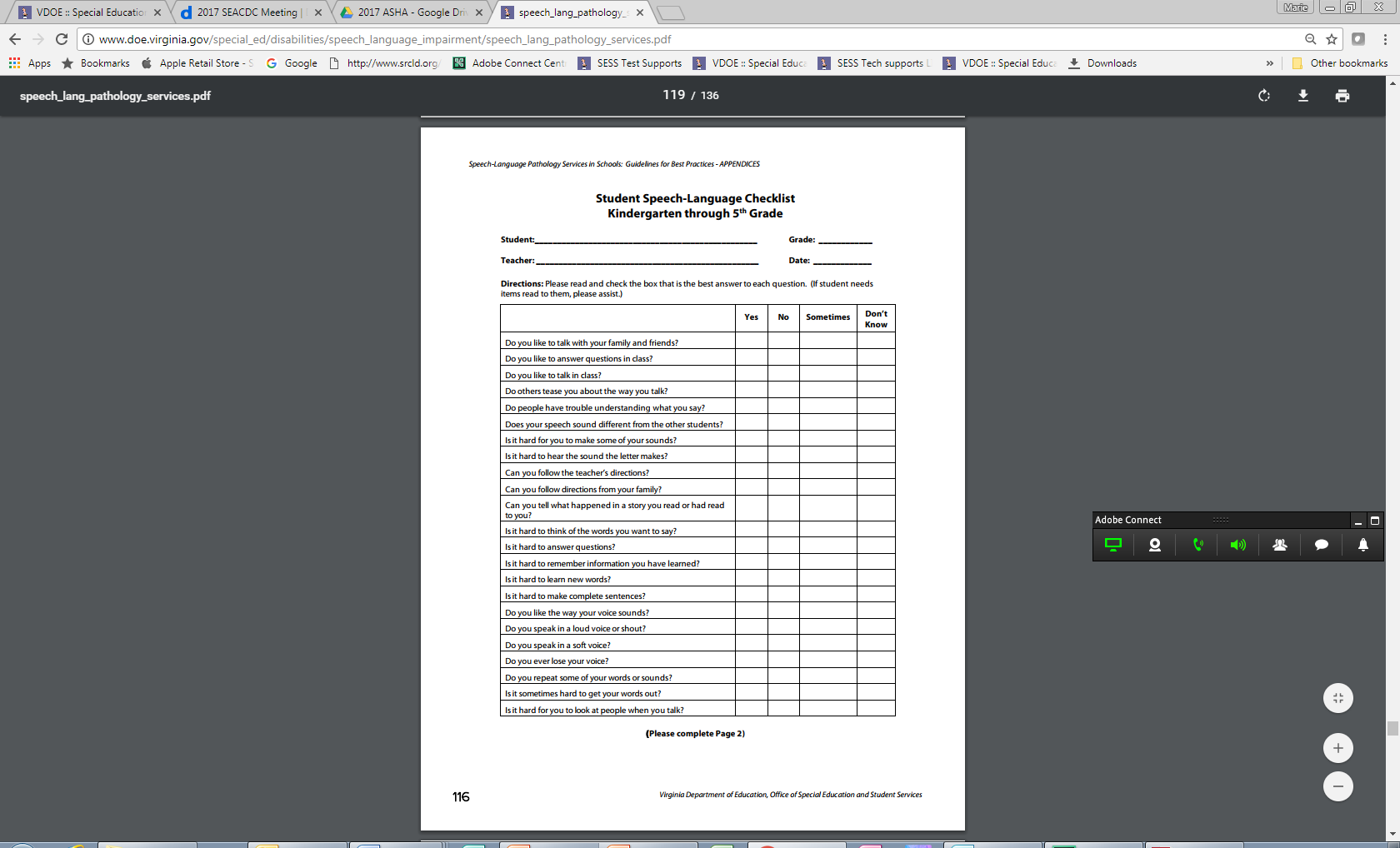 Gather data about experiences, thoughts and beliefs from: 
Teachers
Parents
Student
Case History
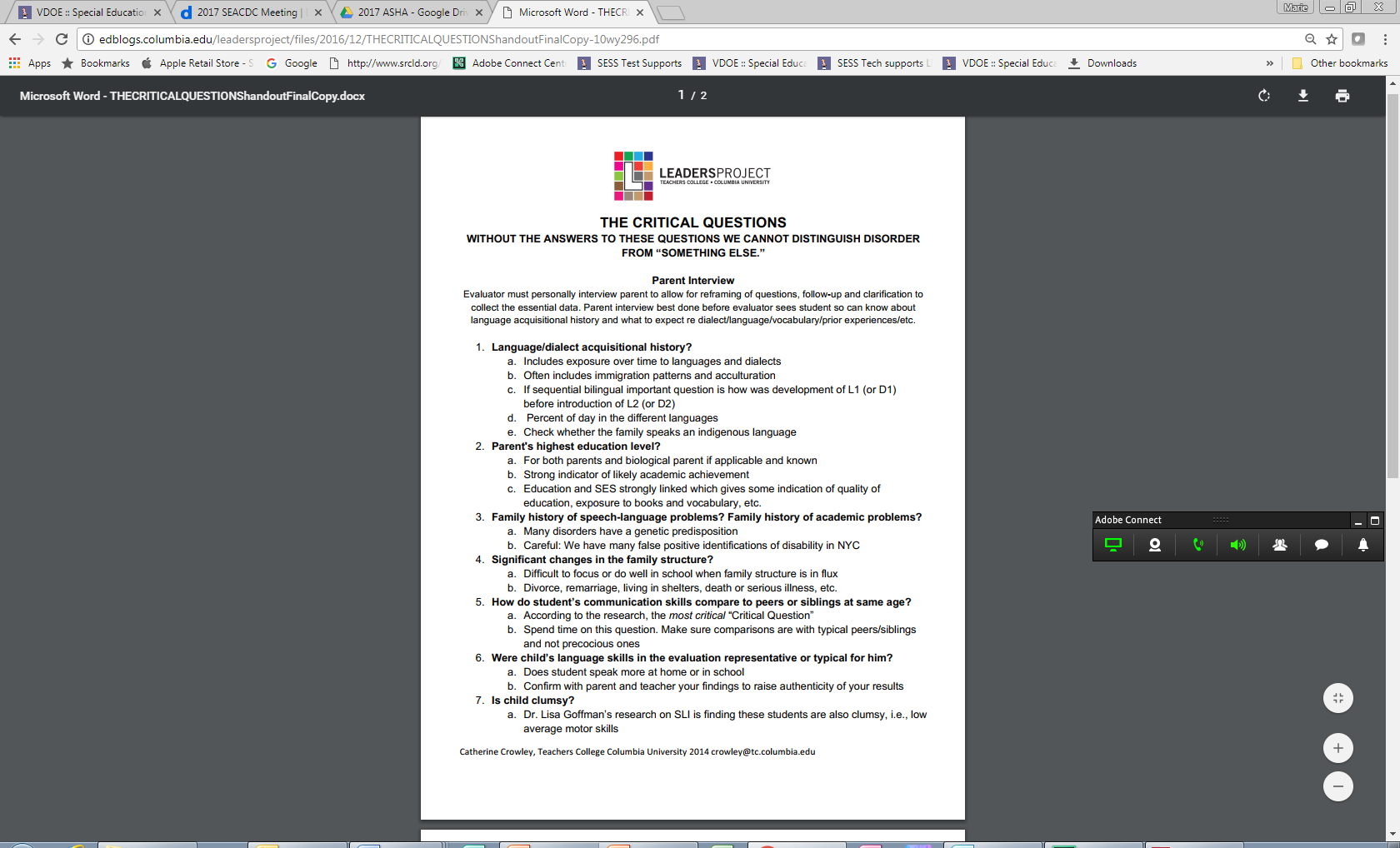 Speech-Language Hearing Case History (Super Duper)
The Critical Questions (Crowley)
SLAM Cards
Developed by Cate Crowley, Ph.D, CCC-SLP 
Use for story generation and retells
Baseball (Secondary)
Lost Cellphone (Secondary)
Bunny (Pre-K and Elementary)
Dog Comes Home (Pre-K and Elementary)
Visit www.leadersproject.org or
www.doe.virginia.gov search (SLP)
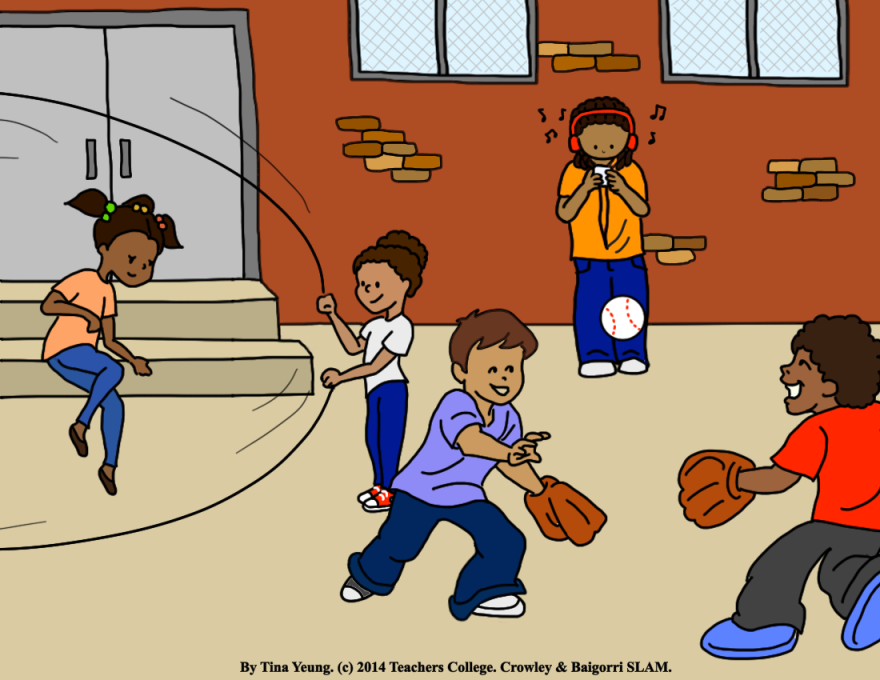 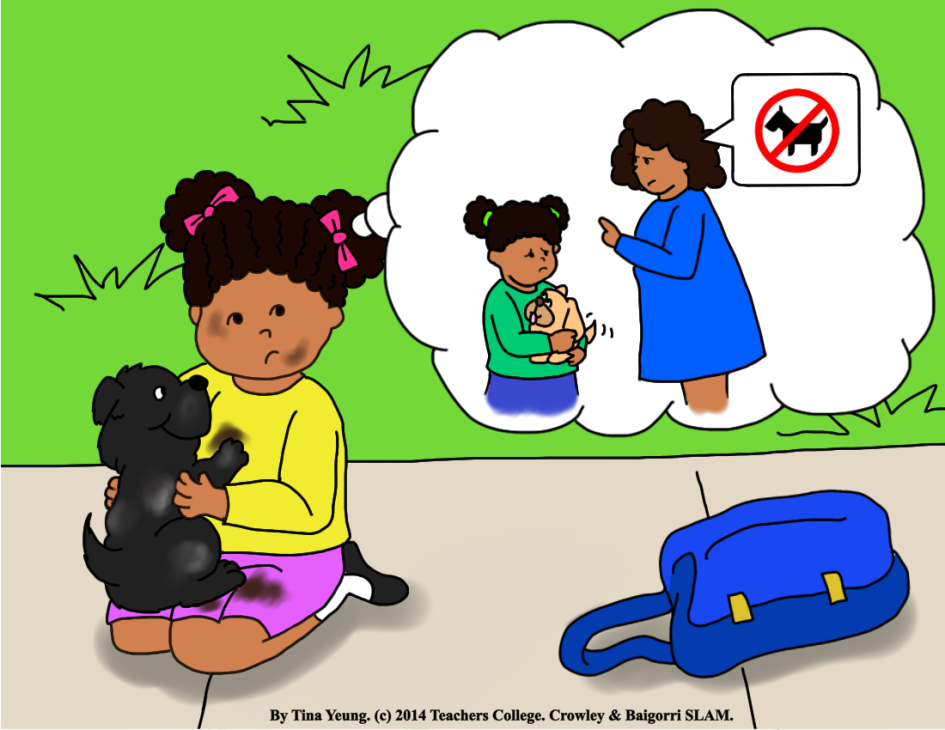 Narrative Analysis for Picture Prompted Stories
Free online form 
Designed for use with SLAM cards and other stimuli
Document functioning, context and supports required
www.doe.virginia.gov search “SLP”
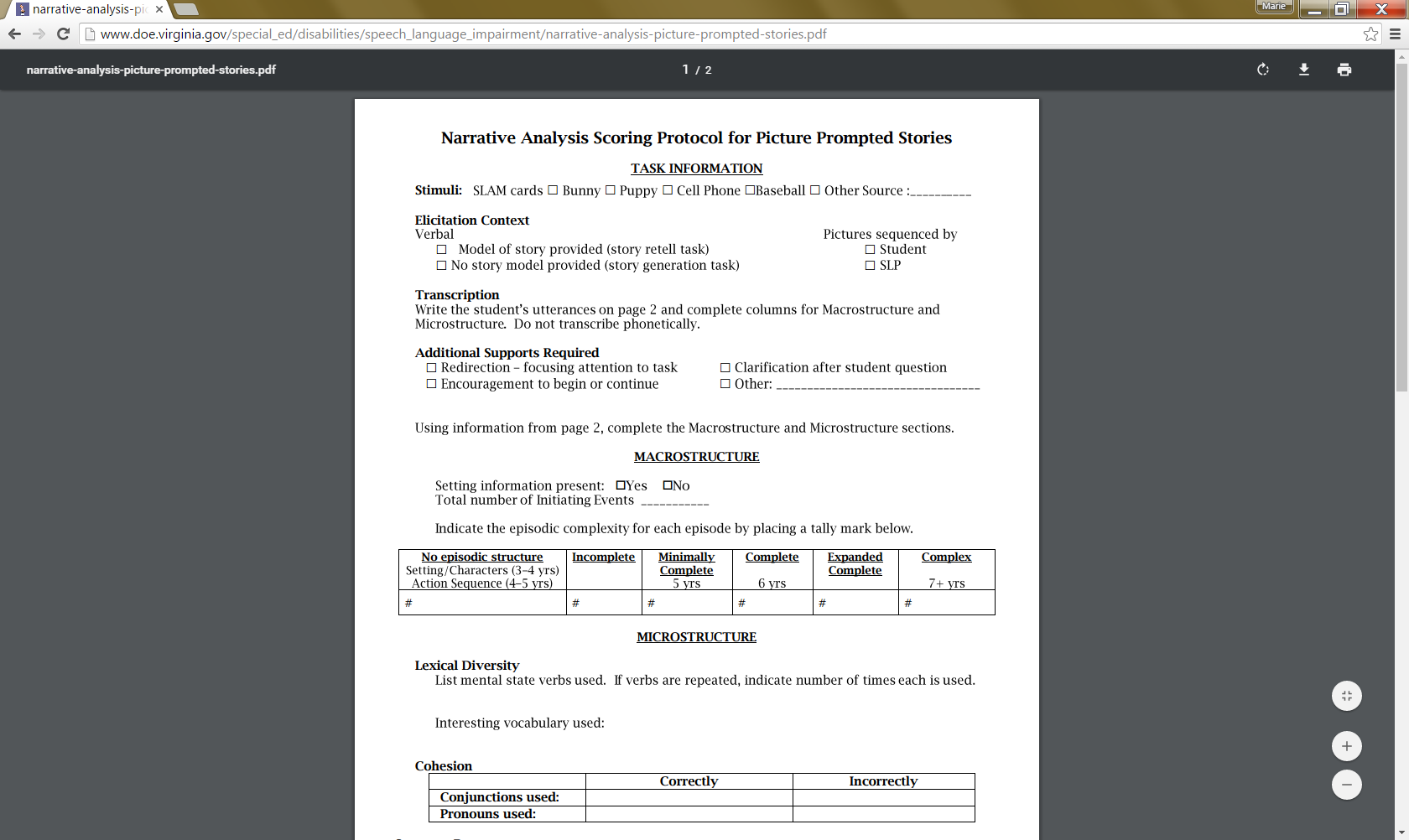 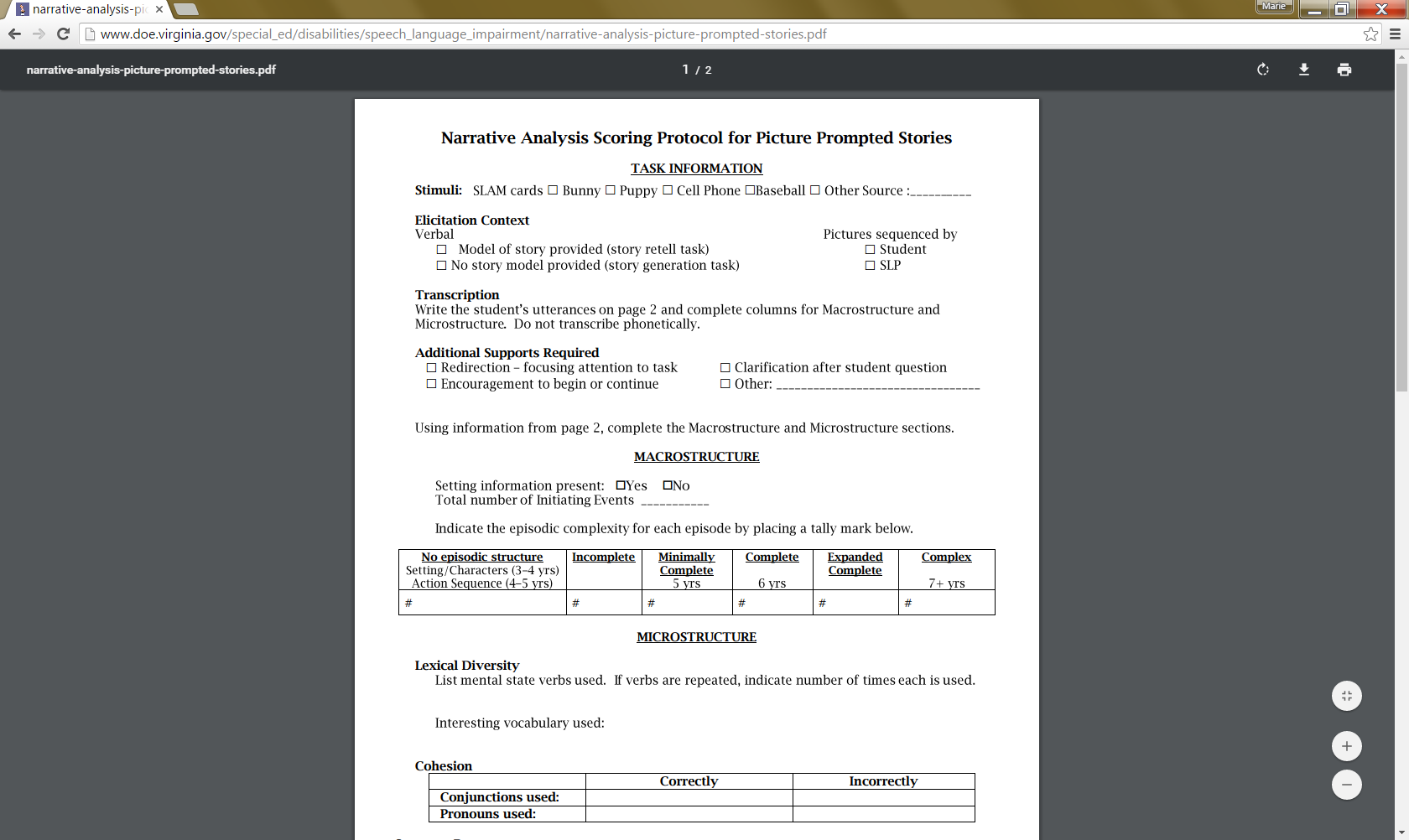 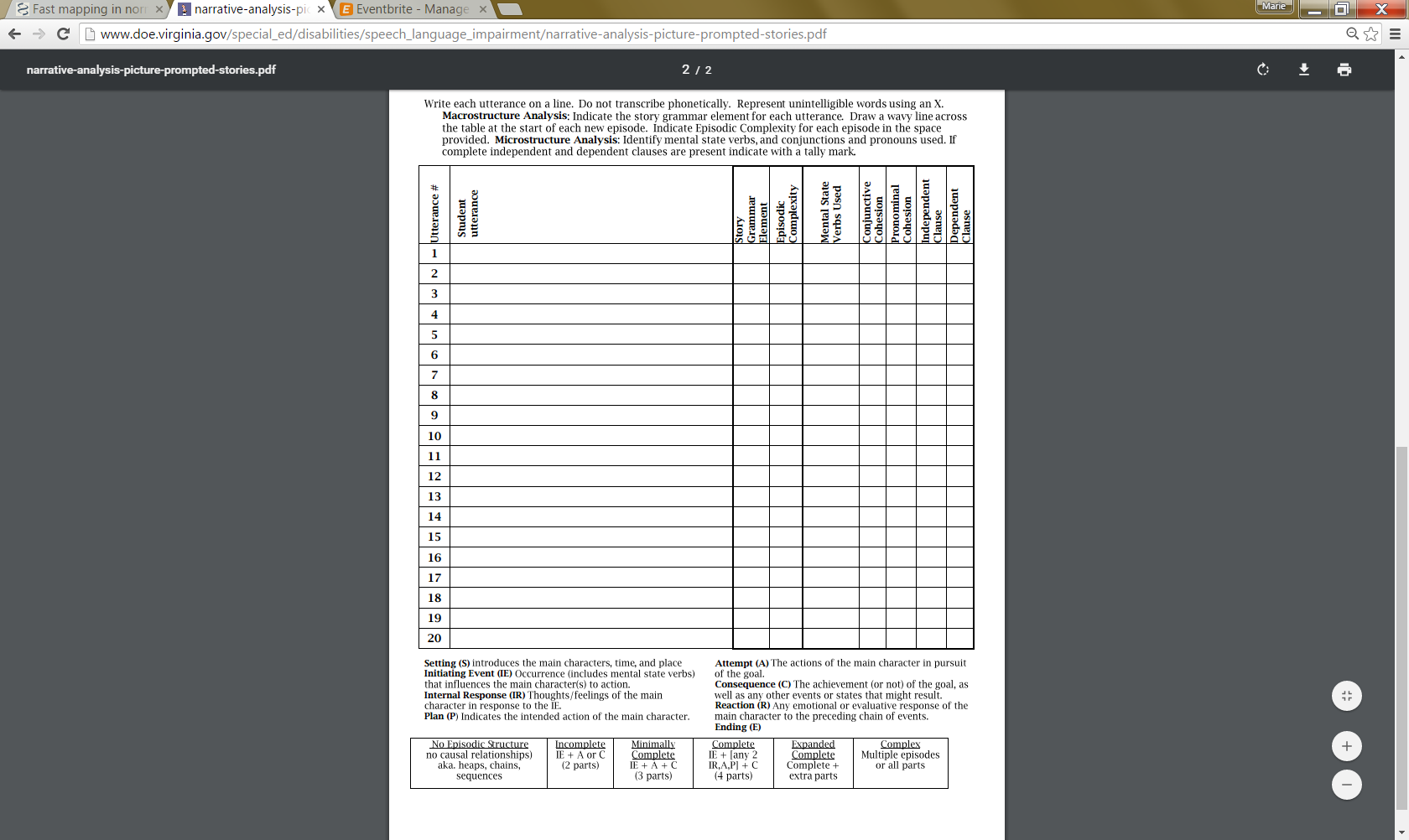 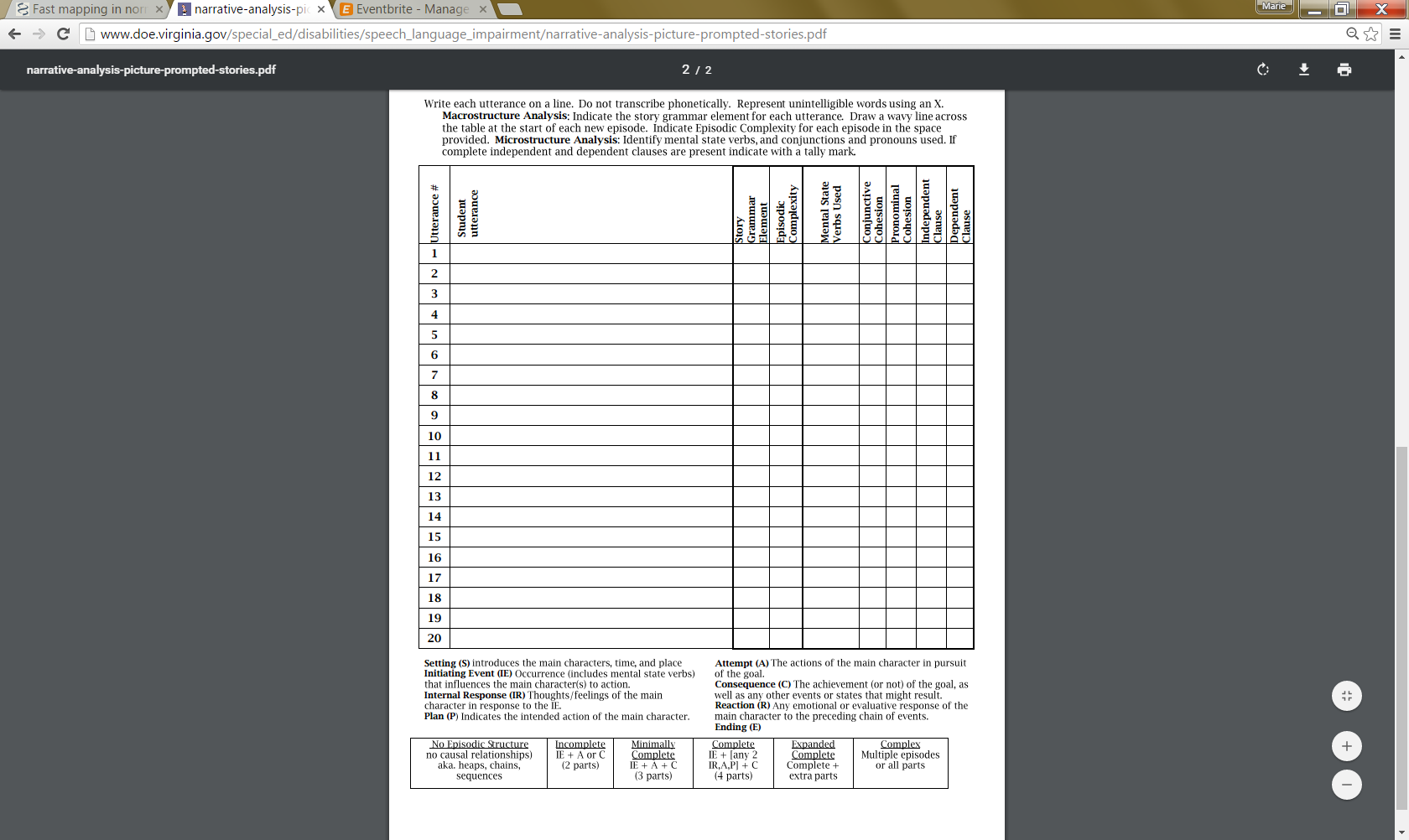 Language Tools and Techniques
Pavelko, S. L. & Owens, R. E. (2017). Sampling Utterances and Grammatical Analysis Revised (SUGAR): New Normative Values for Language Sample Analysis Measures. Lang Speech Hear Serv Sch, 48(3), 197-215
Narratives and SUGAR : Free video modules on Virginia SLP website
Articulation Tools
Powell, T. W., & Miccio, A. W. (1996). Stimulability: A useful clinical tool. Journal of Communication Disorders, 29, 237-253.
Miccio probe and cards
ASHA Practice Portal links and resources
Dynamic Assessment Tools
Dynamic Assessment tools include: 
www.languagedynamicsgroup.com Story Champs and PEARL products
Bilinguistics Dynamic Assessment Protocol (PDF online)
ASHA Practice Portal resources
Gutieérrez-Clellen, V. F. & Penña, E. (2001). Dynamic Assessment of Diverse Children A Tutorial. 
Petersen et.al. (2017). Dynamic Assessment of Narratives: Efficient, Accurate Identification of Language Impairment in Bilingual Students.
Tier 2 Vocabulary
Are used during classroom discussions
Are critical to understanding academic texts
Require deliberate effort to learn when not present in home language environment
Likely to appear in written texts than in speech
Are rarely scaffolded by authors or teachers (contrast to tier 3 words)
What Grade Level?
What Grade Level?
What Grade Level?
The Impact of Poverty
Increasing Oral And Literate Language Skills Of Children In Poverty (DVD from ASHA)
Teaching with Poverty in Mind: What Being Poor Does to Kids' Brains and What Schools Can Do About It by Eric Jensen
Beginning with Babble (Free app for caregivers to stimulate language) www.leapempowers.org
Language Variation and Dialect
Understanding English Language Variation in U.S. Schools and other work in language variation and dialect by Ann Charity Hudley
Oetting, J. B., Gregory, K. D., & Rivière, A. M. (2016). Changing How Speech-Language Pathologists Think and Talk About Dialect Variation. Perspect ASHA SIGs, 1 (SIG 16), 28–37.
Language Sample Analysis (LSA)
Pavelko, S. L. & Owens, R. E. (2017). Sampling Utterances and Grammatical Analysis Revised (SUGAR): New Normative Values for Language Sample Analysis Measures. Lang Speech Hear Serv Sch, 48(3), 197-215
Nippold, M. A., Vigeland, L. M., Frantz-Kaspar, M. W., & Ward-Lonergan, J. M. (2017). Language Sampling With Adolescents: Building a Normative Database With Fables. Am J Speech Lang Pathol, 26(3), 908-920
Dynamic Assessment
Gutieérrez-Clellen, V. F. & Penña, E. (2001). Dynamic Assessment of Diverse Children A Tutorial. Lang Speech Hear Serv Sch, 32(4), 212-224 
Petersen, D. B., Chanthongthip, H., Ukrainetz, T. A., Spencer, T. D., & Steeve, R. W. (2017). Dynamic Assessment of Narratives: Efficient, Accurate Identification of Language Impairment in Bilingual Students. J Speech Lang Hear Res, 60(4), 983-998
Dialogue with others about tools or techniques you use to analyze and document educational impact.
Access Online Tools and Resources to Strengthen Evaluation Practices
Utilize evidence-based resources that focus on more than just clinical identification
Document performance in the context of the school environment
Ensure compliance with any state education agency (e.g., SEA, DOE, DPI) or local education agency (e.g. LEA, district, division) requirements
Assessing Educational Impact and Need For Specially Designed Instruction
Critical Evaluation Practices
Specifically document with the team or in your report:
Educational Impact
Need For Specially Designed Instruction
Don’t rely only on tests
Risk of bias
Poor diagnostic accuracy 
Not educationally relevant
Critical Questions for Teachers
You should be able to ask teachers
Why does _(name)_ need/receive services?  
What impacts _(name)_ in the classroom? 

If teachers can’t provide answers and data, there is little evidence of educational impact or need for specially designed instruction
We Are Part of the Team
IDEA requires teams to determine eligibility
Request data and involve others for better decisions
SLP only determinations are at risk for:
Compliance Issues
Overidentification 
Civil Rights Violations
Thank you for joining us Today!